Daily message
Today , we are going to read new tricky words.
Tricky words
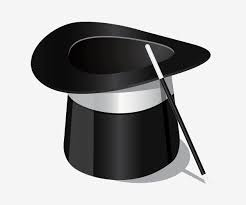 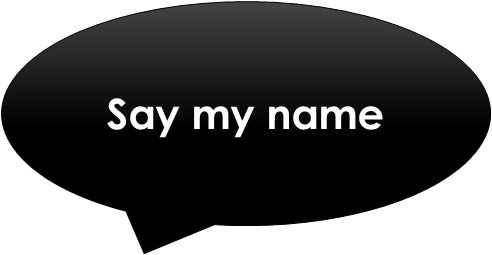 he
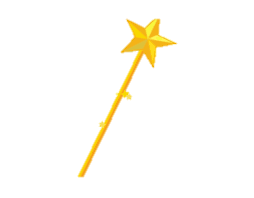 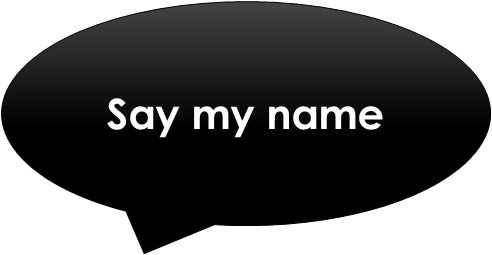 be
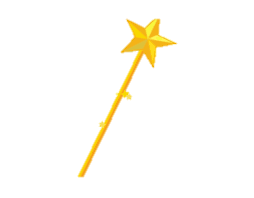 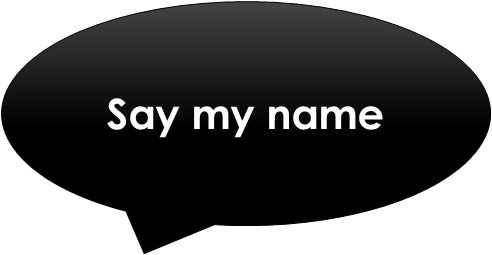 we
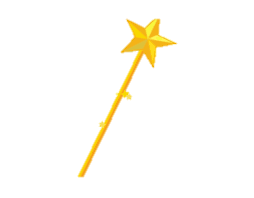 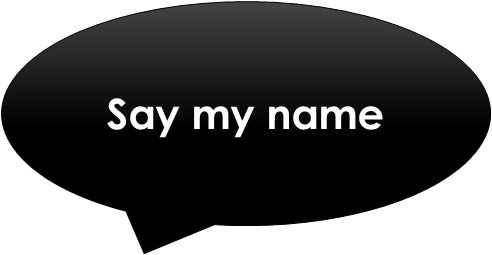 me
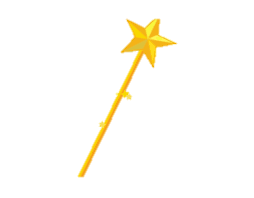 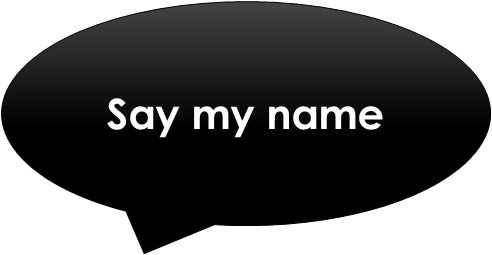 she
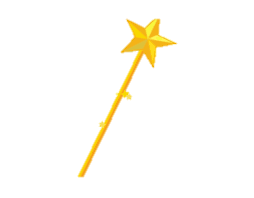 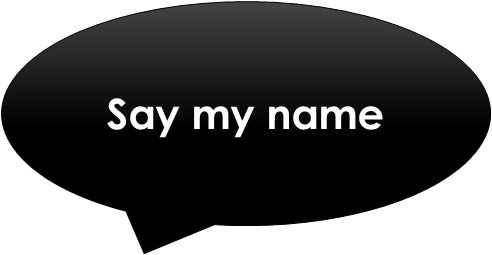 the
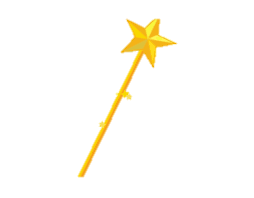 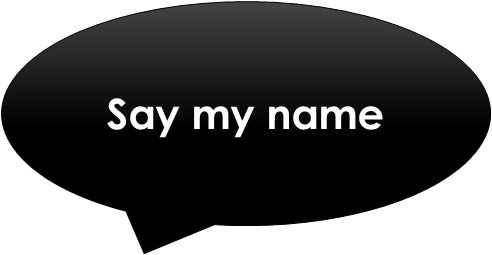 I
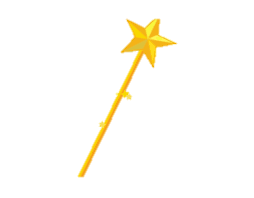 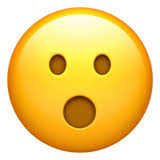 to
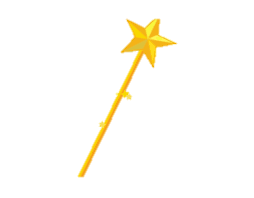 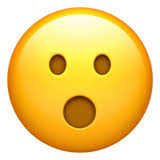 do
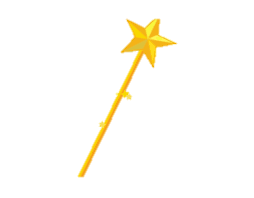 o
all
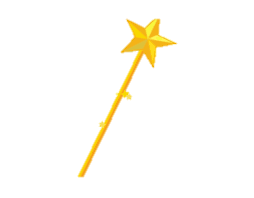 was
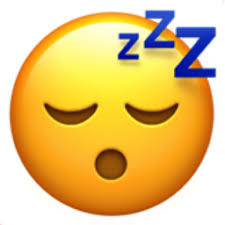 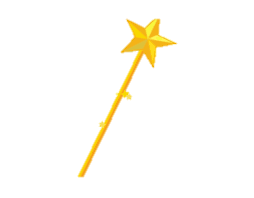 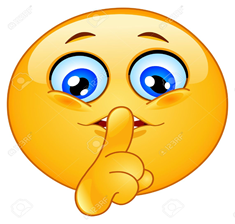 are
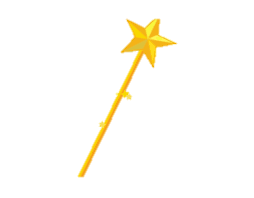 come
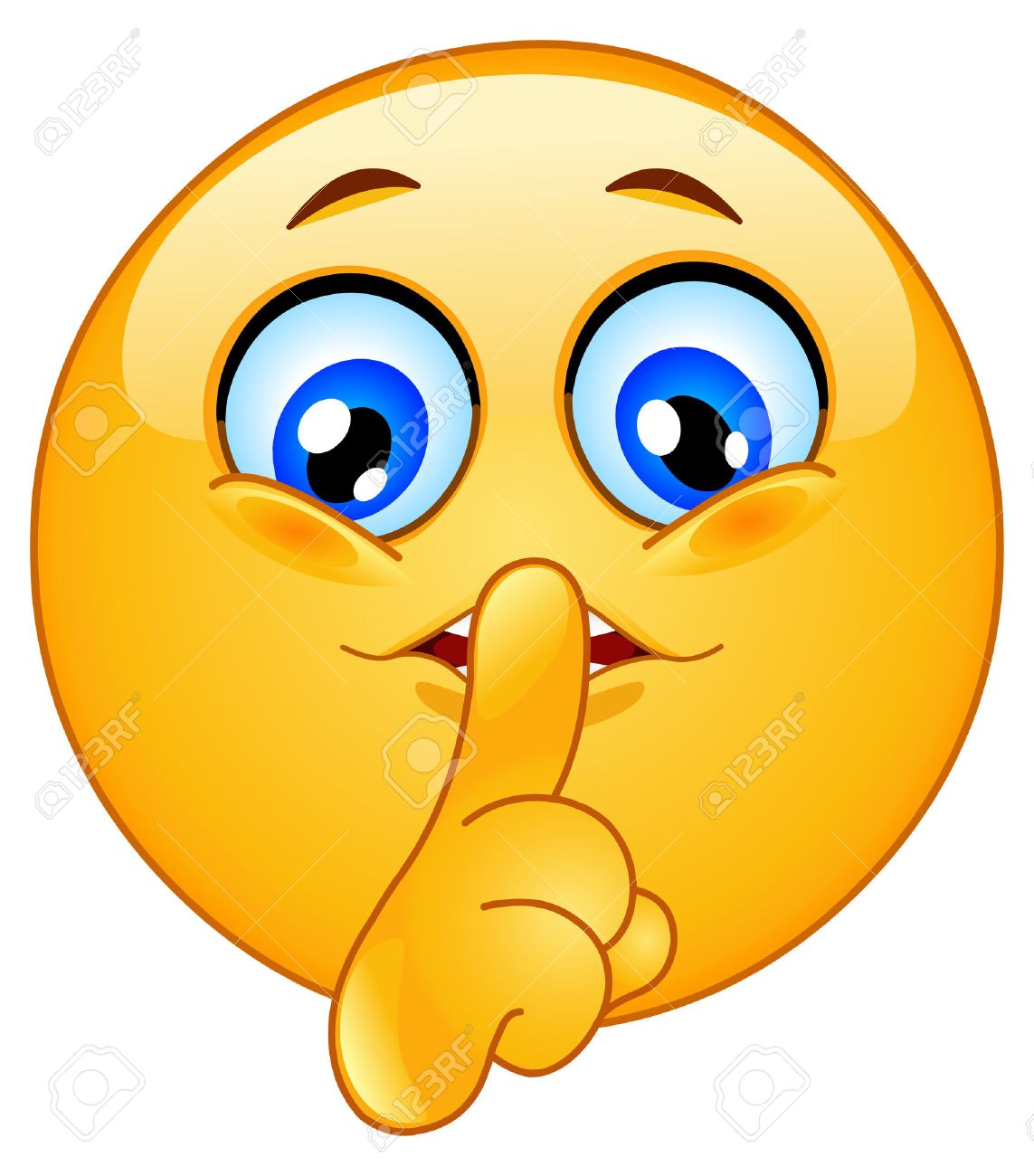 u
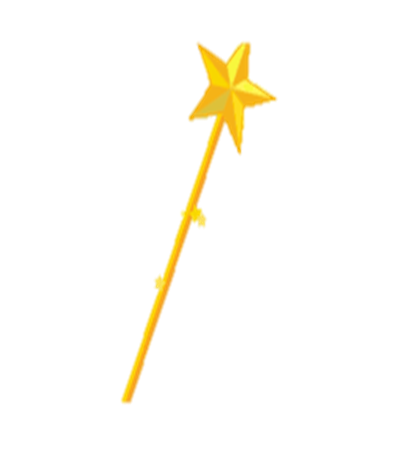 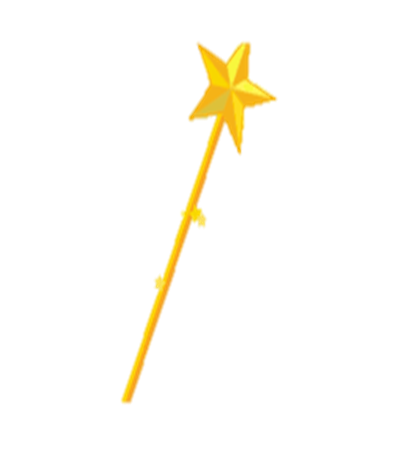 some
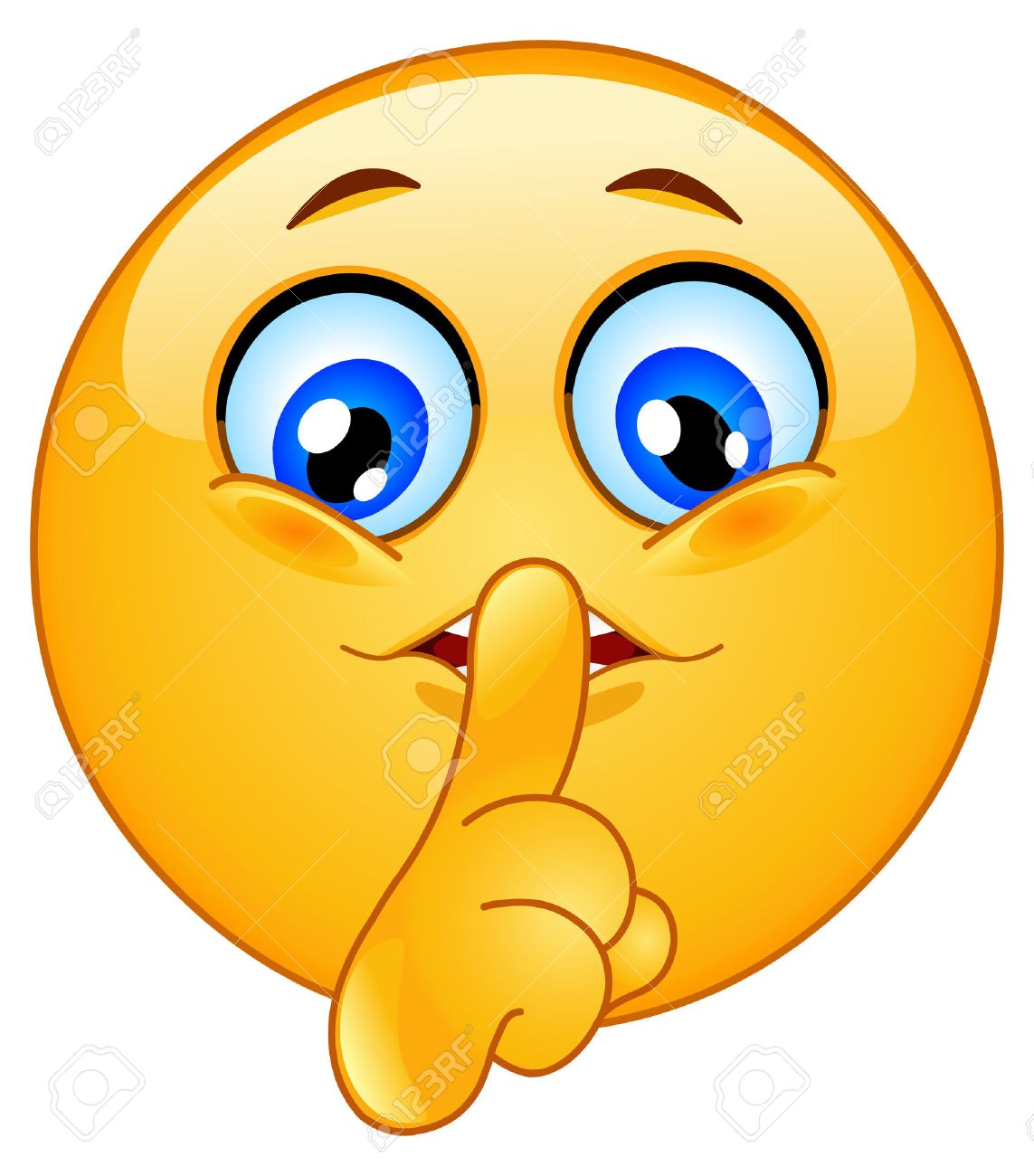 u
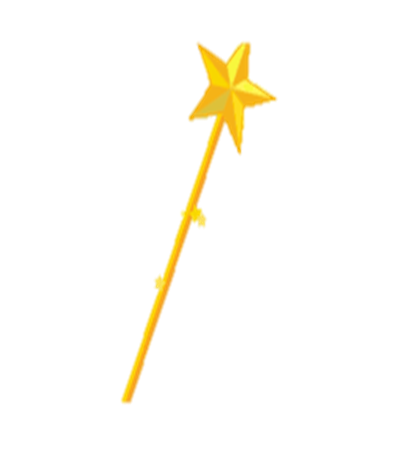 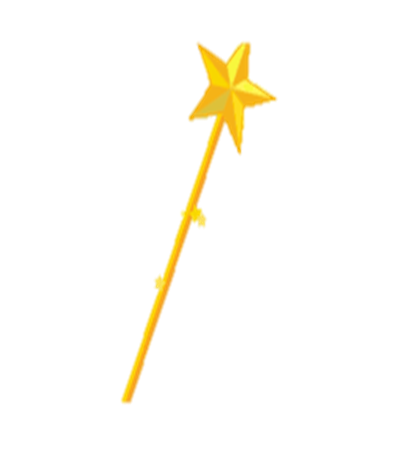 here
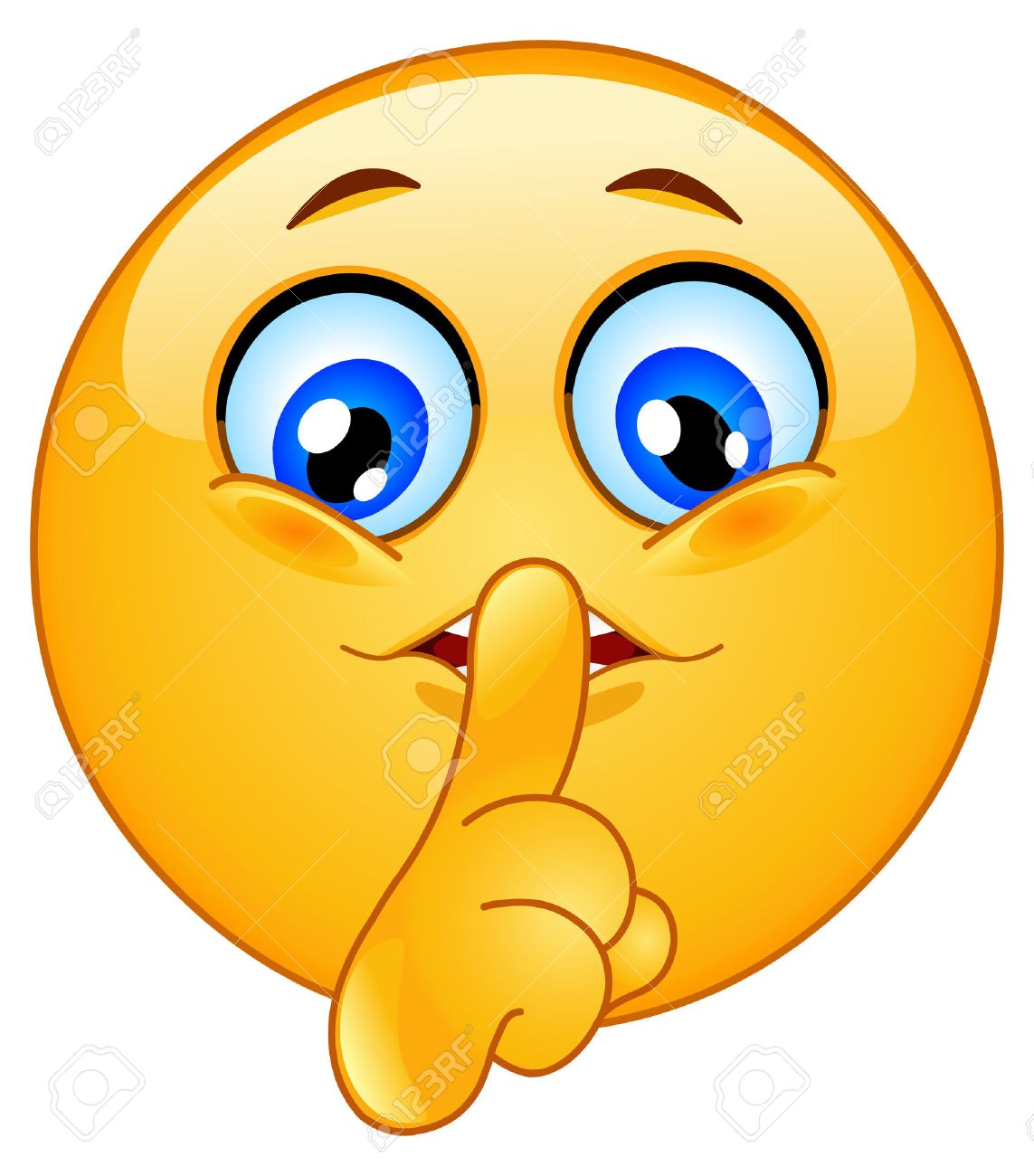 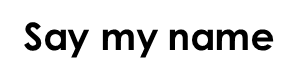 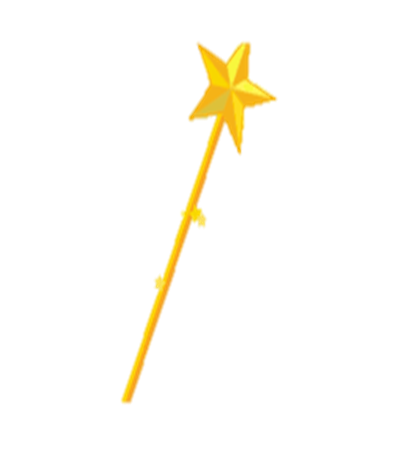 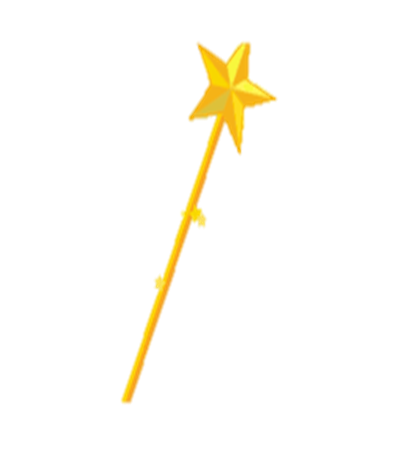 there
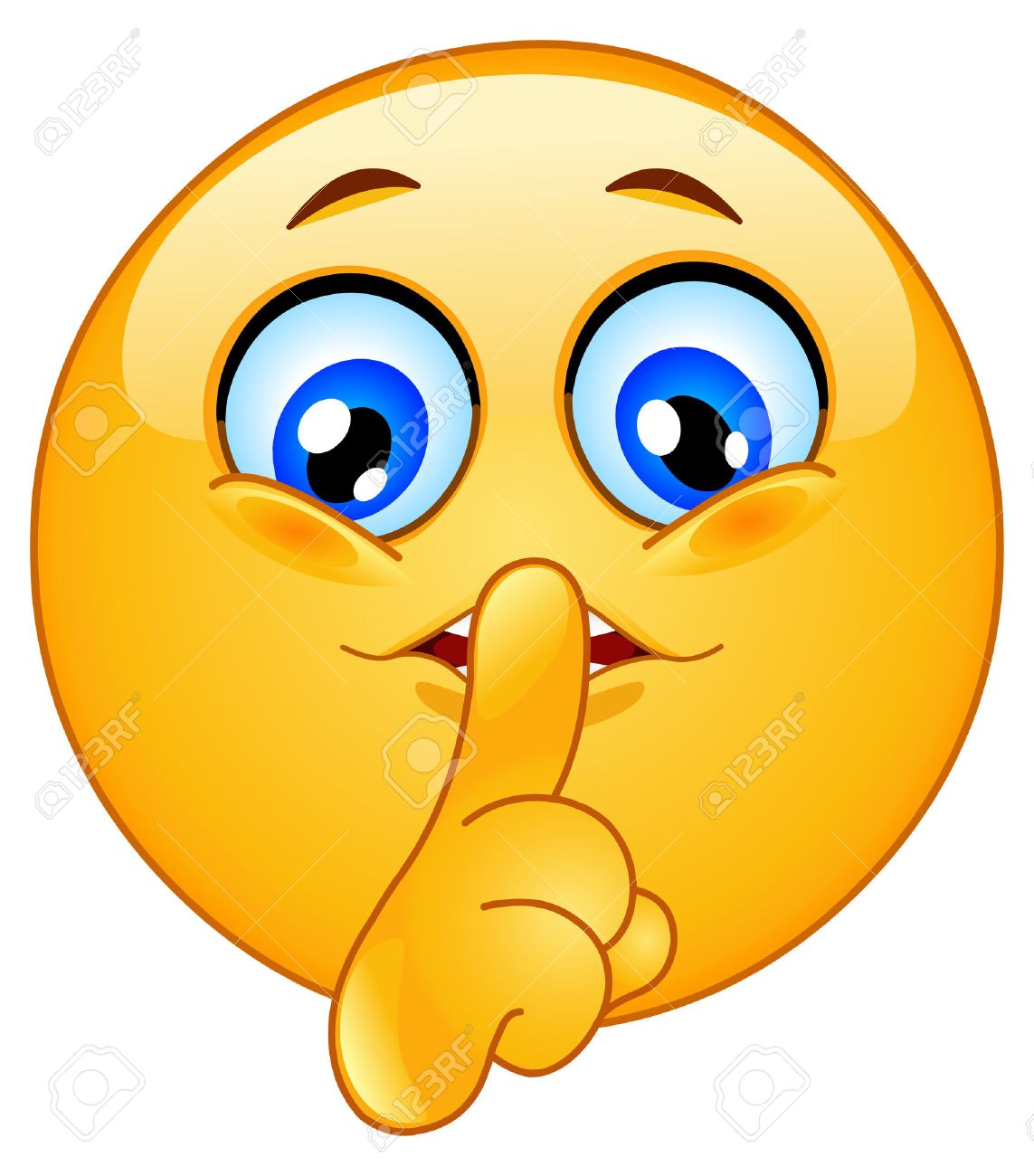 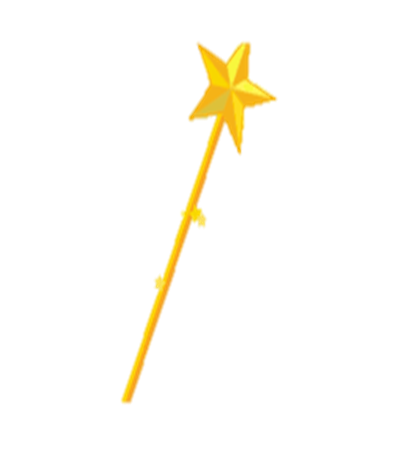 they
a
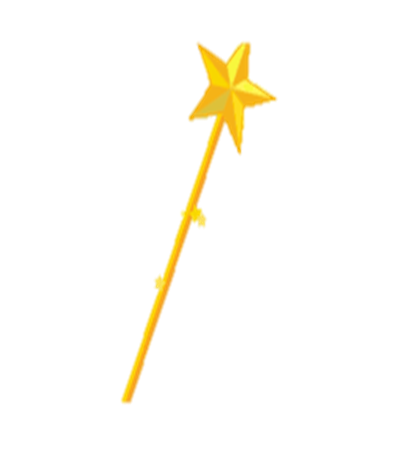 said
a
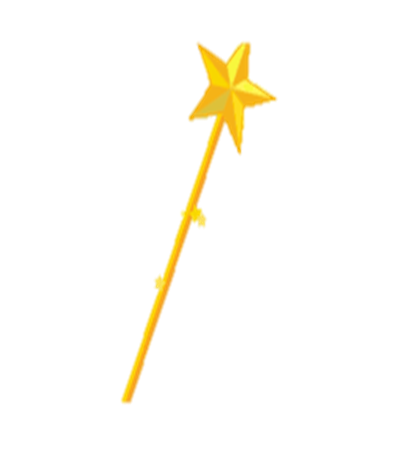 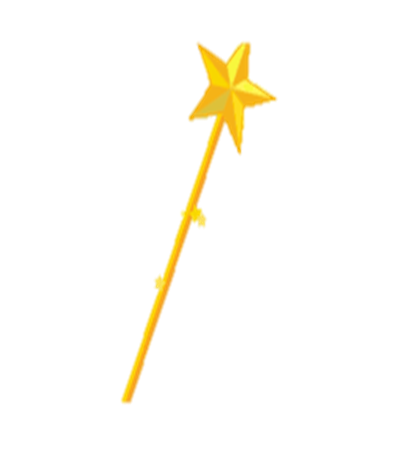 no
Say my name
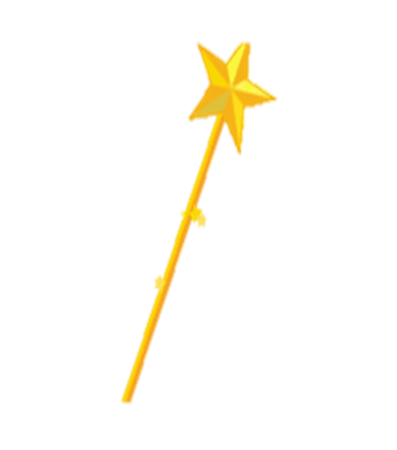 go
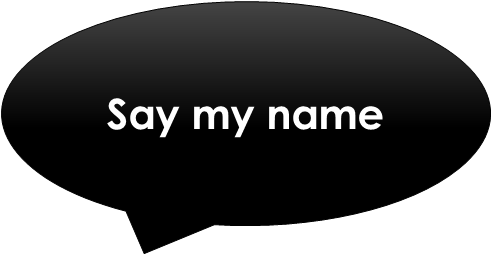 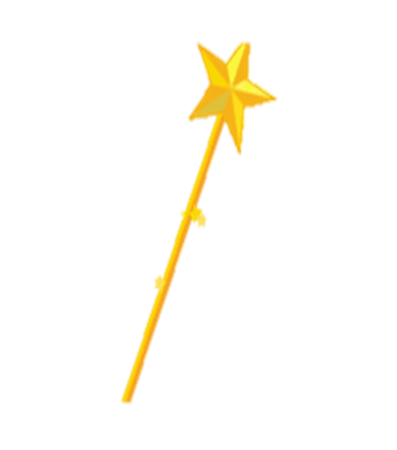 so
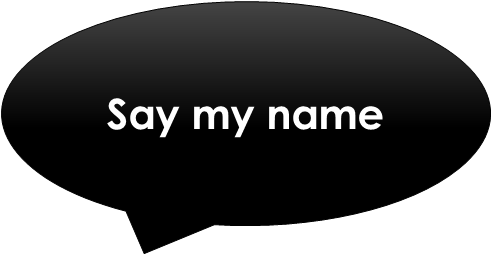 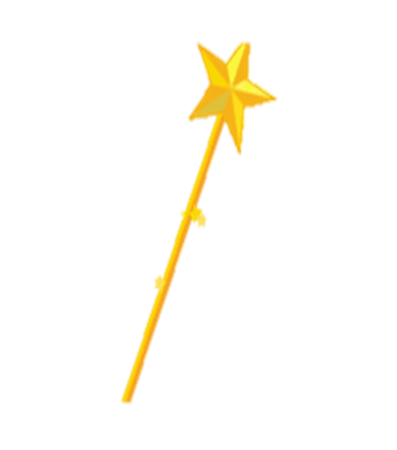 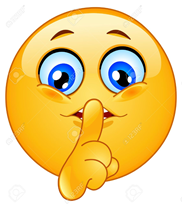 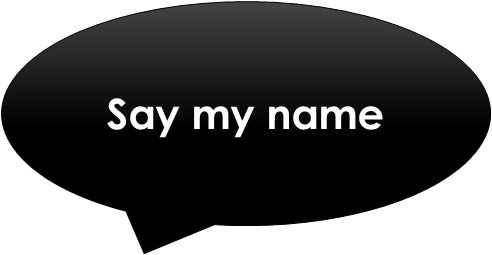 You
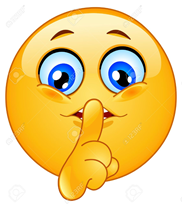 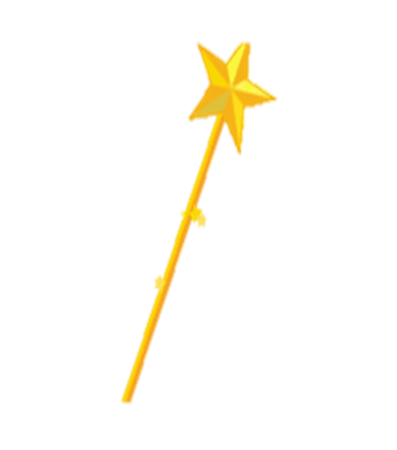 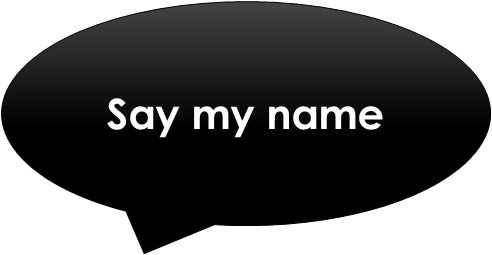 Your
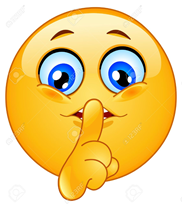 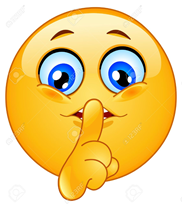 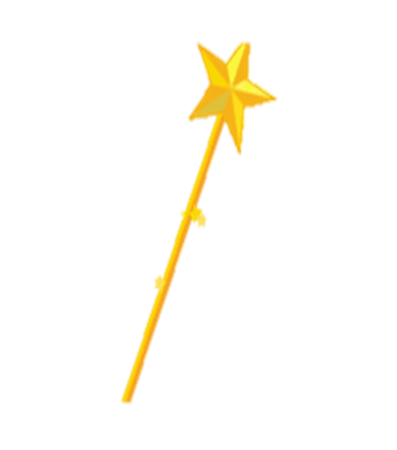 my
i
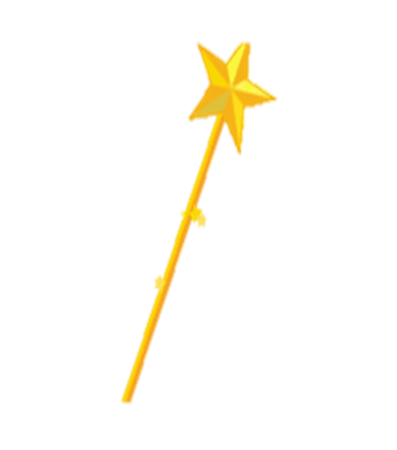 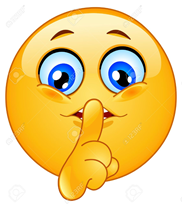 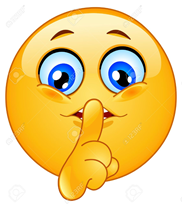 where
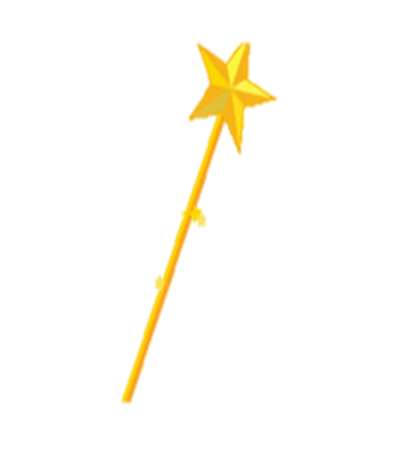 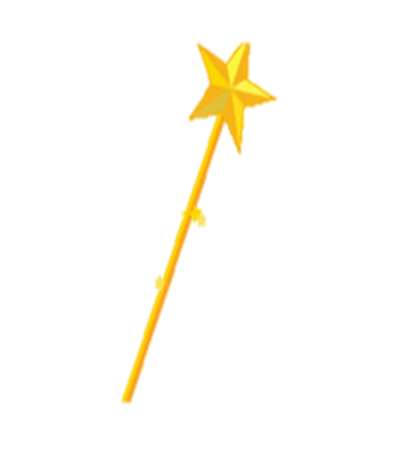 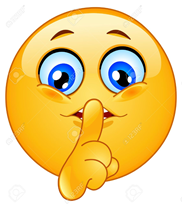 were
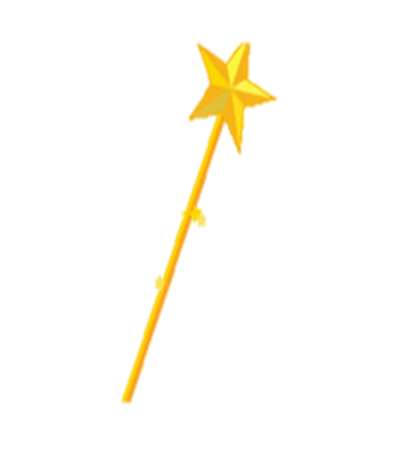 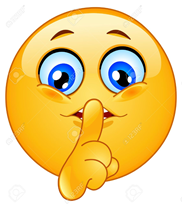 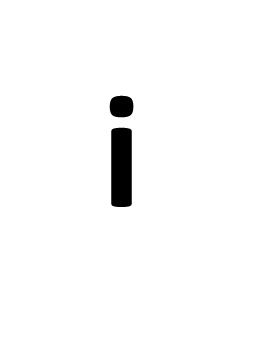 why
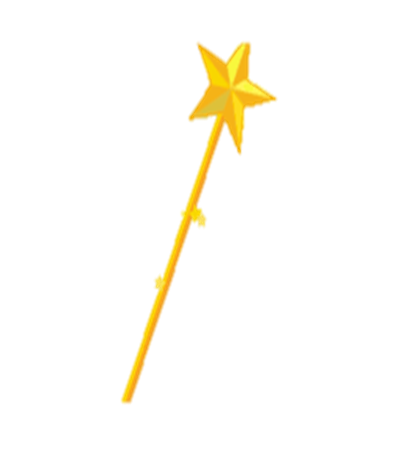 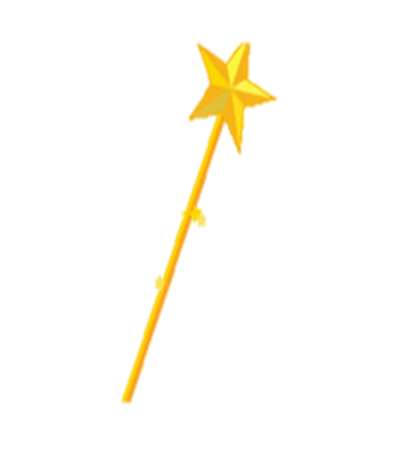 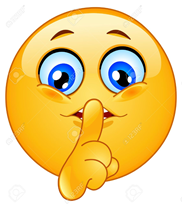 which
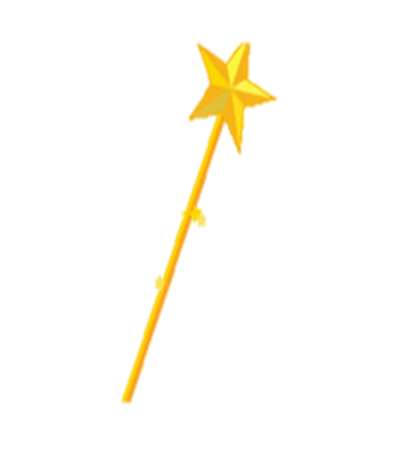 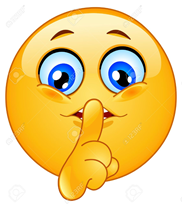 who
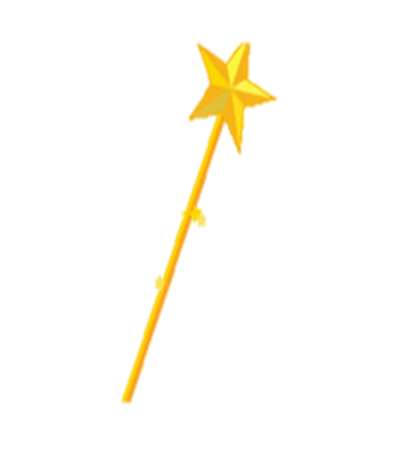 want
u
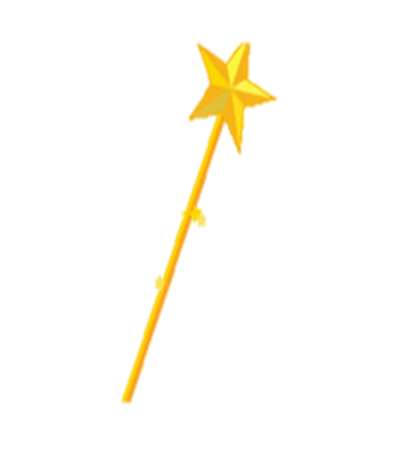 which
who
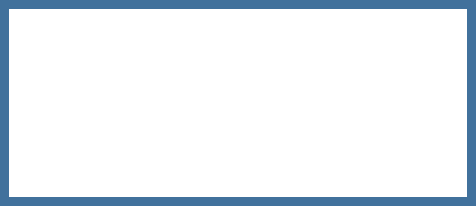 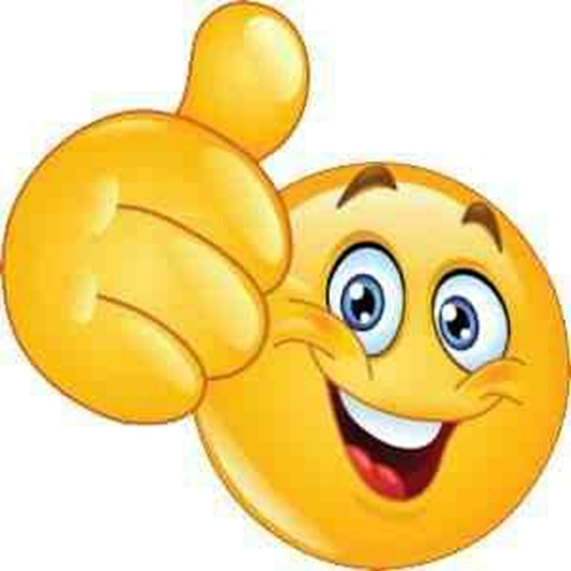 no
why
want
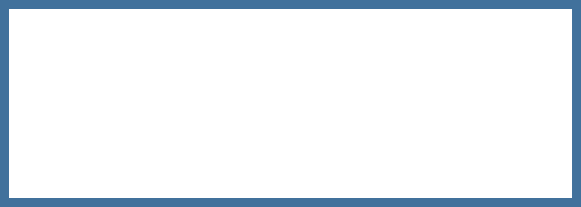 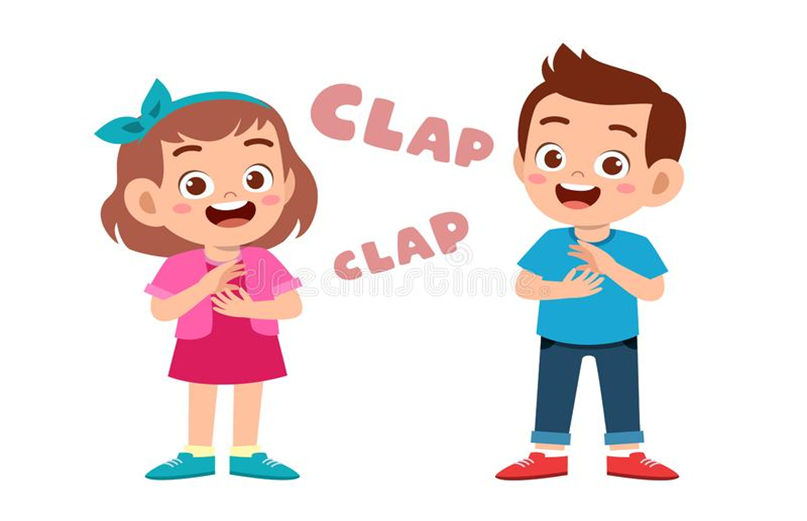 who
where
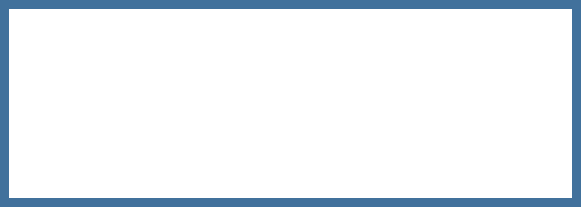 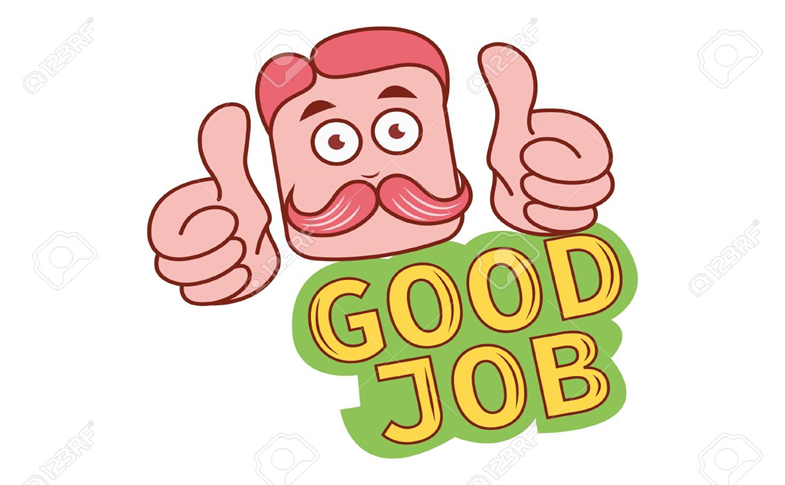 why
which
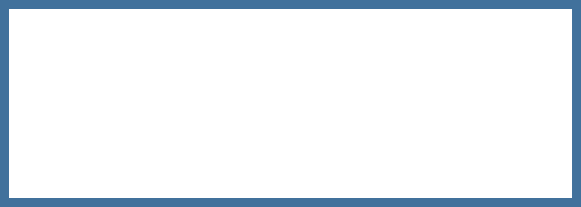 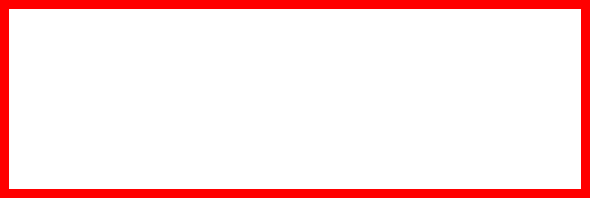 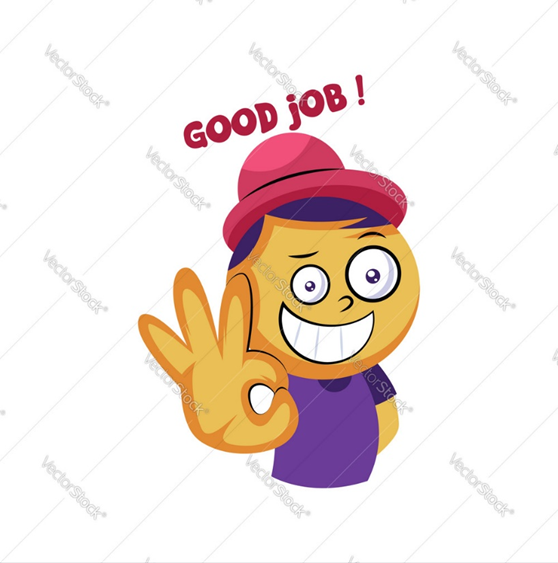 were
want
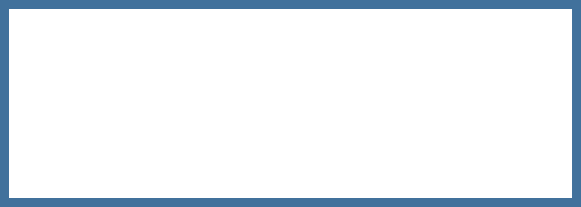 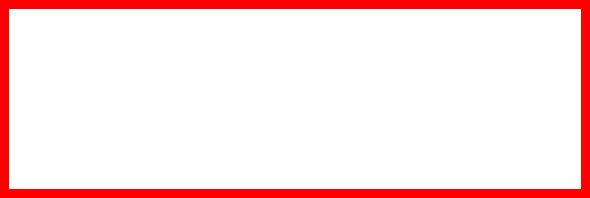 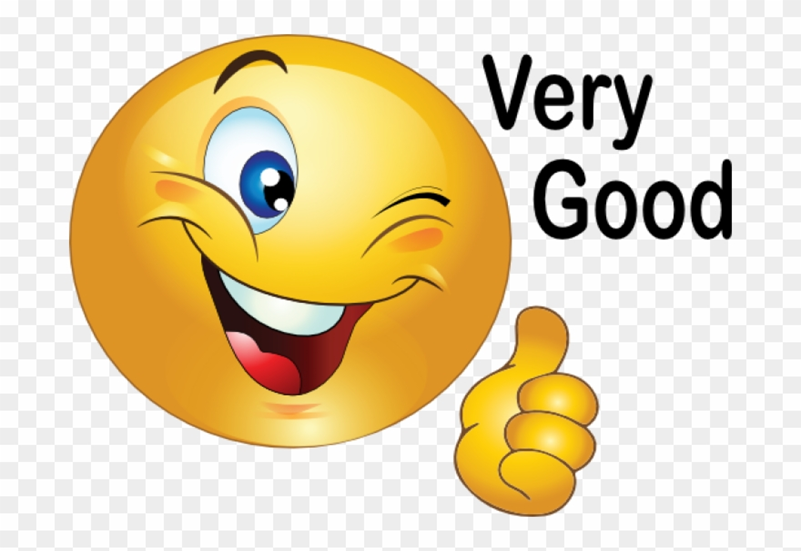 who
which
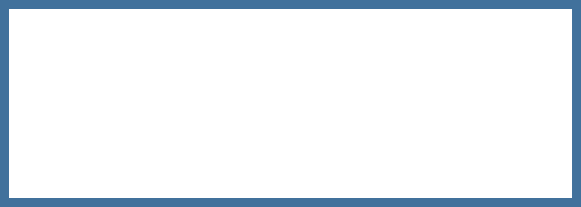 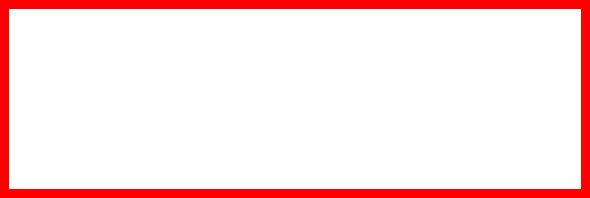 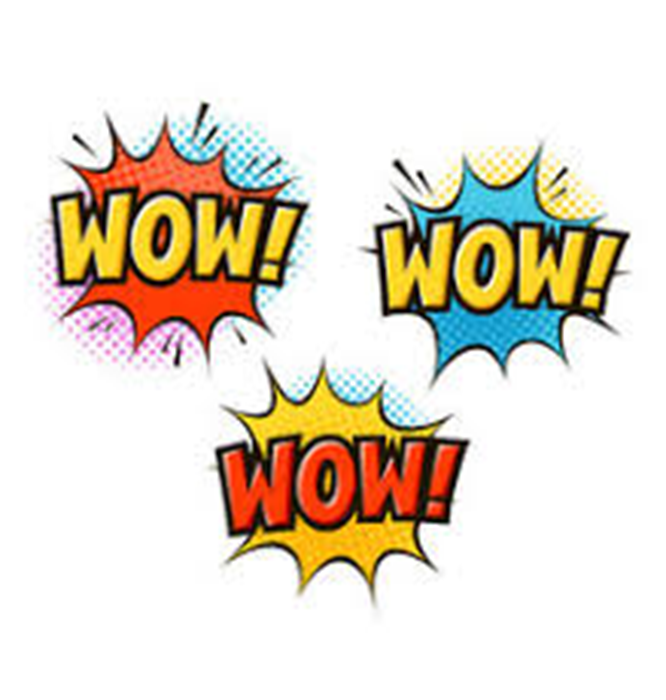 where
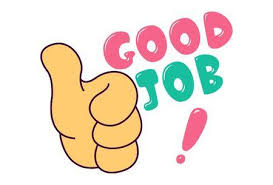 were
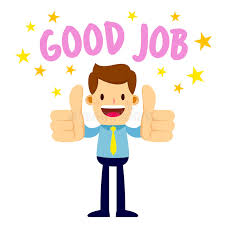 who
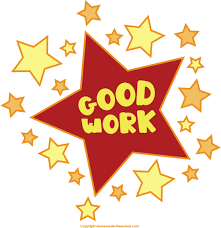 which
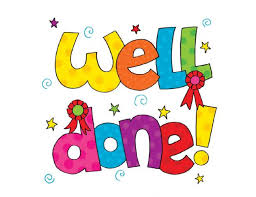 why
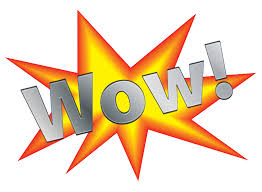 want
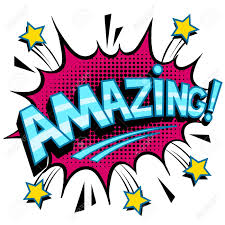 were
where
who
which
want
why